German
Understanding job descriptions [1/3]
Using the verb second rule
Frau Sichla
[z]
Zimmer
Zug
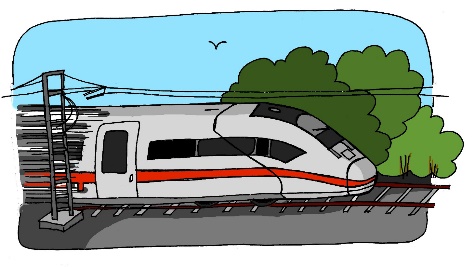 Zahl
Zucker
[v]
vergessen
vor
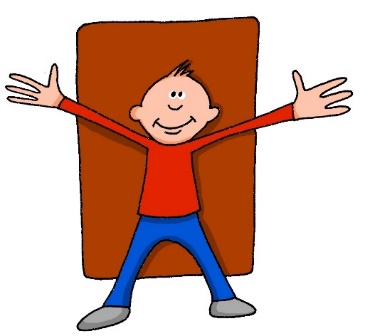 voll
viel
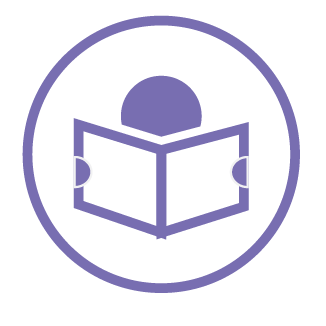 Understanding the verb second rule
The verb is always second idea in German.
Careful: it is not the second word, but the second idea!
verb
Jeden Tag arbeiten wir zusammen.
Für meinen Beruf brauche ich einen Hochschulabschluss.
Feedback
Which adjective from today’s lesson are we looking for here?
What is always second idea in a German sentence?
verantwortlich
v n r a e t l o c r t w i h
the verb
Translate: Of course I need a degree.
What is wrong with this sentence?
Option 3
Option 4
Als Lehrerin ich bin kontaktfreudig.
Natürlich brauche ich einen Hochschulabschluss.
bin ich
Share your work with Oak National
If you'd like to, please ask your parent or carer to share your work on Instagram, Facebook or Twitter tagging @OakNational and #LearnwithOak